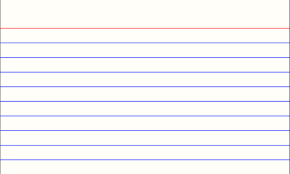 How to Make Source Cards and Note Cards
Research Paper Skills
Make a source card for any source you use.
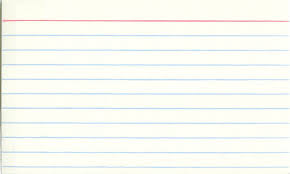 Source Card
Marazziti, Mario, “Death Penalty May Soon Wither and Die.” Los Angeles Times. 21 May 2015: A. 19. SIRS Issues Researcher. Web. 16 Oct. 2015.
Use proper MLA formatting. From SIRS you can copy and paste the source from the bottom of the SIRS page.
Make title for note card related to your topic.
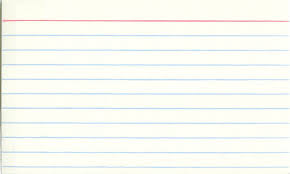 States with the Death Penalty
Write bulleted notes from a source.
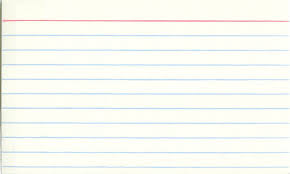 States with the Death Penalty
34 States with capital punishment (e.g. Texas, CA, AL, UT)
16 States have executed person in last three years
Most states use lethal injection or electric chair
Utah reinstituted death by firing squad
You can use abbreviations in bulleted notes.
Put source at bottom of note card.
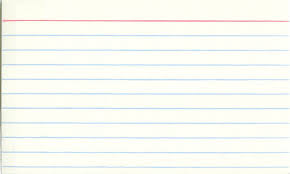 States with the Death Penalty
Use source author if you have made a source card with the full MLA citation.

For books or magazines  include the page number where information came from.
34 States with capital punishment (e.g. Texas, CA, AL, UT)
16 States have executed persons in last three years
Most states use lethal injection or electric chair
Utah reinstituted death by firing squad





(Marazziti)
You may paraphrase a source in a notecard.
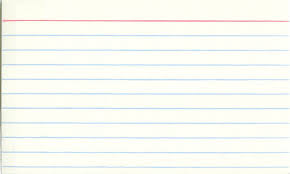 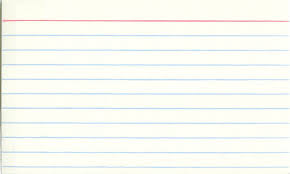 Declining Popularity of the Death Penalty
According to Mario Marzziti the popularity of the death penalty is declining in the US. As evidence he cites states such as Delaware, Kansas and Colorado, which have introduced bills to outlaw the death penalty. He uses the example of cities which are now anti-death penalty zones. He also points out that lethal injection is declining in popularity.  It is being challenged as a cruel and unusual punishment in the courts.
(Marazziti)




(Marazziti)
You may directly quote a source on a notecard.
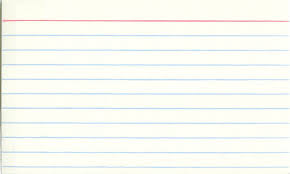 The Decline of the Death Penalty Internationally
“Today 105 of the 192 counties represented at the United Nations have abolished the death penalty by law, and at least 43 morehave abolished it in practice, either through public moratorium or de facto moratorium. Those that still employ the death penalty - among them Saudi Arabia, Iran, Iraq, Egypt, Somalia, China, Japan and the U.S. -- are outliers and strange bedfellows.”
(Marazziti)